2. Fundamental principles of empowerment
1
2.3_ The accompanied person at the centre of the relationship
2
SUMMARY OF THE PEDAGOGICAL SEQUENCE
3
And now,

Get your CHANGE OF VIEW Learning Logbook.

What is the CHANGE OF VIEW Logbook?

It is your companion throughout your discovery of the Reference frame on empowerment. It contains sections that permit you to structure your notetaking: your pre-representations of the themes covered, your notes taken while reading the content, your solutions to the exercises, your feelings and your conclusions.
4
In this sequence on the person at the centre of the accompaniment relationship, we invite you to discover:
  
how CHANGE OF VIEW conceives it,

the criteria it underlies to contribute to empowerment.
Introduction
5
The following questions are not marked:

Acceptance: what does this evoke in you?  What meaning, feeling, emotion do you associate with this term? Give a concrete example of acceptance.
 
Classify your answers between those that relate more to a situation of submission and those that, conversely, relate to a position of strength.

Do you think acceptance is a position of strength or submission?
Reflective practice
6
Getting into condition

To get you in the right condition to learn, we offer you breathing exercises lasting 5-10 minutes. 

To discover the exercises, click here:
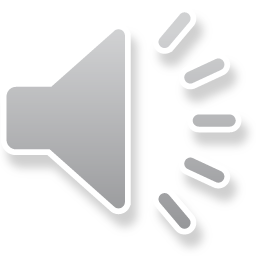 Emotion / Body
7
Learning about the principle of putting the person at the centre of the accompanying relationship

After the following presentation, we suggest you test your knowledge in a playful way.
Content
8
1. What is meant by putting the person at the centre of the relationship

Leaving the pre-assigned roles (accompanying or accompanied)

Doing a work of introspection, of return on oneself

Giving the person the means to do this work on themselves.
Content
9
2. Two criteria for putting the person at the centre of the accompaniment relationship that promotes empowerment

Criteria 1.  Acceptance: a condition for overcoming hardship, for development and for resilience

Definition of acceptance:
It is the recognition of reality, without moral positioning. It is simply a statement of fact, an assessment of the situation that allows us to admit the situation as it is, and in so doing, to allow ourselves to understand the ins and outs of it.

As a process, acceptance can be summarised in 3 steps: perception, recognition, action. The succession of these 3 steps guides the person towards a conscious acceptance of the situation, which opens up the possibility of truly choosing what action to take in an informed, resilient way.
Content
10
Perception: to solve a problem or improve a situation, it is necessary to be able to identify it. Perception is favoured when the emotional aspect is calmed, when the person is not reactive. It is therefore important to be able to create an environment of calm and trust.
Recognition: once identified, recognise the situation for what it is, in a neutral manner, without value judgement.
Action: once you have become aware of the situation, take a position in relation to it. This opens up the opportunity to personally decide what is best for oneself. Here, the person is fully engaged in a constructive process because the action in question is a chosen action and not a reactive situation.

Acceptance is a position of strength, not submission. It is the determining factor in taking responsibility in a serene and conscious manner, and not undergoing it. Or rather, more confident, because it consciously introduces the notion of choice (lucid, appeased), a central element of an empowerment process.
Content
11
Criteria 2.  Acceptance: a condition for overcoming hardship, for development and for resilience

Putting the person back at the centre of the relationship inevitably implies taking an interest in communication, the vehicle of all our interpersonal relationships.

Communication is the reflection of an inner posture: it is the inner space from which we communicate that will intentionally determine the choice of a certain type of communication rather than another, in order to favour certain results rather than others.
Content
12
There are 4 main types of communication:

Head to head: intellect to intellect, for example between two scientists. There is a reciprocal relationship, in a formal or informal setting. The relationship remains rational and technical, focused only on the world of ideas and concepts; it does not engage the individual personally.
Head to heart: one thinks to stimulate the emotional part in the other. One tries to apply conceptual logic to a subject that is usually very personal to the other person, such as studying the way the other person's thoughts and emotions work. 
Heart to head: a person comes to deliver a personal problem to an interlocutor who will process the information in a rational and conceptual way, notably in a logic of problem solving. This can be the case of a psychologist, a counsellor or a doctor.
Heart to heart: We communicate in an emphatic way, from emotions to emotions, the communication on both sides is not formal. There is a deep and instinctive form of listening and understanding that drives the protagonists and has no rational objective. It is just the flow, the exchange.
Content
13
The "heart to heart" type of communication highlights vulnerability, a theme at the heart of the CHANGE OF VIEW project. When we share something from within ourselves, or receive the same from another, we are more willing to let our own vulnerability pass through us, to let the other feel their story, not just intellectually, but to experience some of the sensations, even to feel a form of expansion within ourselves.

Communication plays a decisive role in helping the person being accompanied to become aware of certain aspects of his or her existence and pathway, and thus to help him or her to trigger his or her power to act by creating a favourable context, while remaining in a mutual learning space.
Content
14
Appropriation time
 
Now it's time for the appropriation exercises!

Each exercise contains a first slide with the instructions and the statement, and a second slide with the answers explained.

Tips: For each exercise, before moving on to the second slide, make a note of your answer in your CHANGE OF VIEW Logbook first, to avoid seeing the answers too soon. Also, be sure to view the presentation in slide show mode.
Appropriation
15
1. Exercise on the acceptance – criteria 1

Instructions: Among the statements given below, choose those that are true and those that are false.

Acceptance is :

1. Agreeing or disagreeing with a situation 

2. Not having a moral position on the situation 

3. Submission 

4. Taking responsibility 

5. The position that allows conscious action.
Appropriation
16
Answer: 
Acceptance is :
1. Agreeing or disagreeing with a situation 
2. Not having a moral position on the situation 
3. Submission 
4. Taking responsibility 
5. The position that allows conscious action.

1 = F / 2 = T / 3 = F / 4 = T / 5 = T

Feedback: Acceptance is the recognition of reality, without any moral position. It is simply a statement of fact, an assessment of the situation that allows us to admit the situation as it is, and in so doing, to allow ourselves to understand its ins and outs.
Acceptance is a position of strength, not submission. It is the key to taking responsibility calmly and consciously, and not being subjected to it. Or rather, more confident, because it consciously introduces the notion of choice (lucid, appeased), a central element of an empowerment process.
Appropriation
17
2. Exercise on the communication – criteria 2

Instructions: Link the 4 main types of communication (1, 2, 3, 4) with their corresponding description (A, B, C, D).

Type of communication:
1. Head to head
2. Head to heart
3. Heart to head
4. Heart to heart

Description of the type of communication :
A. Emotion to emotion communication, with deep listening and understanding.
B. Communication from a person who delivers a personal problem to an interlocutor who will deal with it rationally. 
C. Stimulation of the emotional part in the interlocutor.
D. Exchange of ideas and concepts, in a reciprocal relationship.
Appropriation
18
Answer: 

A. Emotion to emotion communication, with deep listening and understanding.


B. Communication from a person who delivers a personal problem to an interlocutor who will deal with it rationally. 


C. Stimulation of the emotional part in the interlocutor.


D. Exchange of ideas and concepts, in a reciprocal relationship.



1 = D / 2 = C / 3 = B / 4 = A
Heart to heart (4)
Heart to head (3)
Head to heart (2)
Heart to heart (1)
Appropriation
19
Feedback:
Head to head: intellect to intellect, for example between two scientists. There is a reciprocal relationship, in a formal or informal setting. The relationship remains rational and technical, focused only on the world of ideas and concepts; it does not engage the individual personally.
Head to heart: one thinks to stimulate the emotional part in the other. One tries to apply conceptual logic to a subject that is usually very personal to the other person, such as studying the way the other person's thoughts and emotions work. 
Heart to head: a person comes to deliver a personal problem to an interlocutor who will process the information in a rational and conceptual way, notably in a logic of problem solving. This can be the case of a psychologist, a counsellor or a doctor.
Heart to heart: We communicate in an emphatic way, from emotions to emotions, the communication on both sides is not formal. There is a deep and instinctive form of listening and understanding that drives the protagonists and has no rational objective. It is just the flow, the exchange.
Appropriation
20
Reflective practice

Now, if you wish, you can make the link with your professional practices, by completing the other sections of your CHANGE OF VIEW Learning Logbook:

- The section “How do I feel?”
- The section “What has changed in my view?”
- The section “How do I plan to put it into practice?”
- The section “What would I like to know more about?”
Reflective practice
21
Breathing time

To conclude this teaching sequence, we suggest that you take another 5-10 minutes of breathing time, following the instructions.

To find out the instructions, click here:
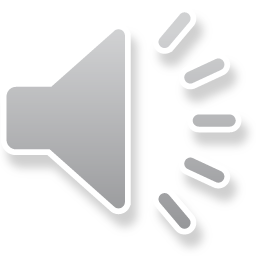 Emotion / Body
22